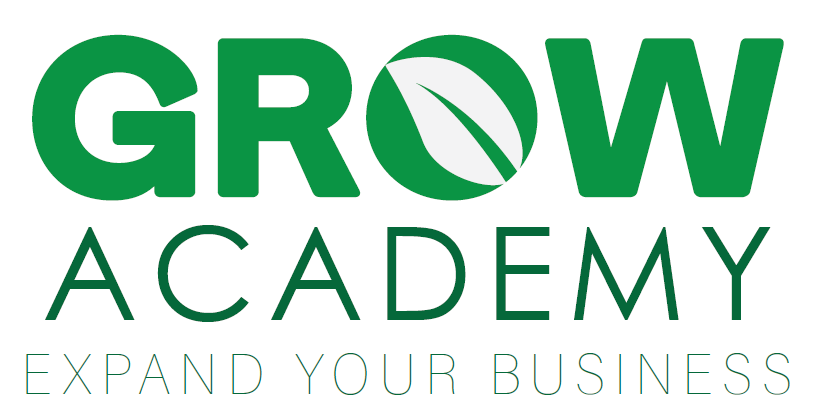 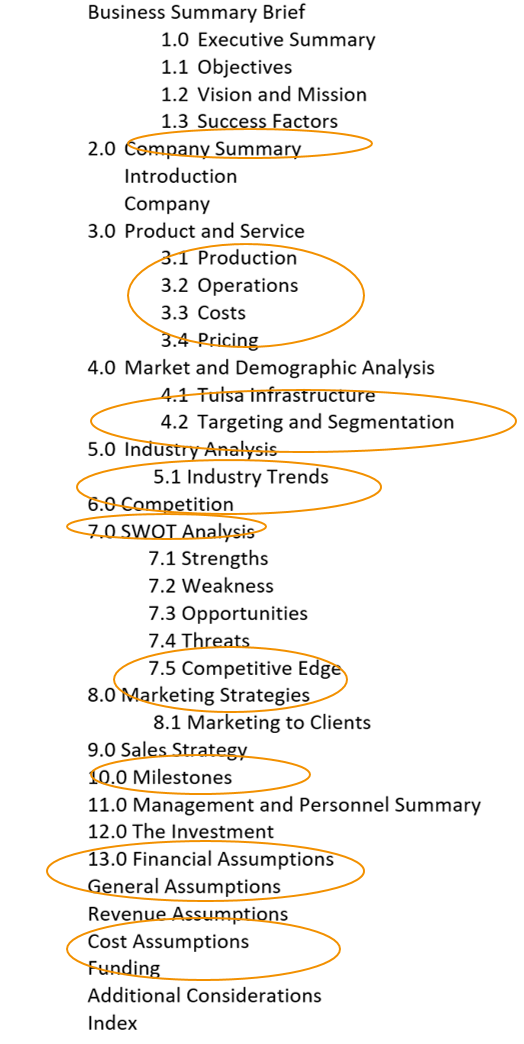 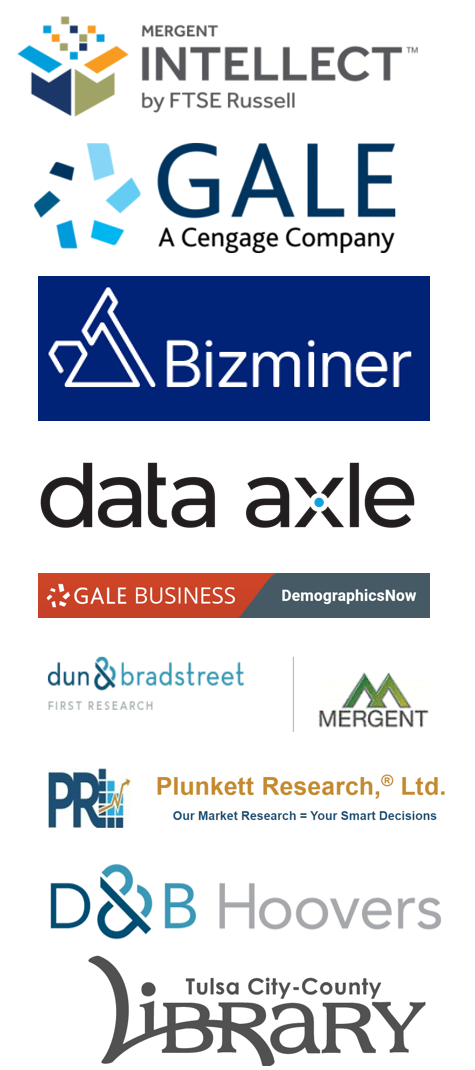 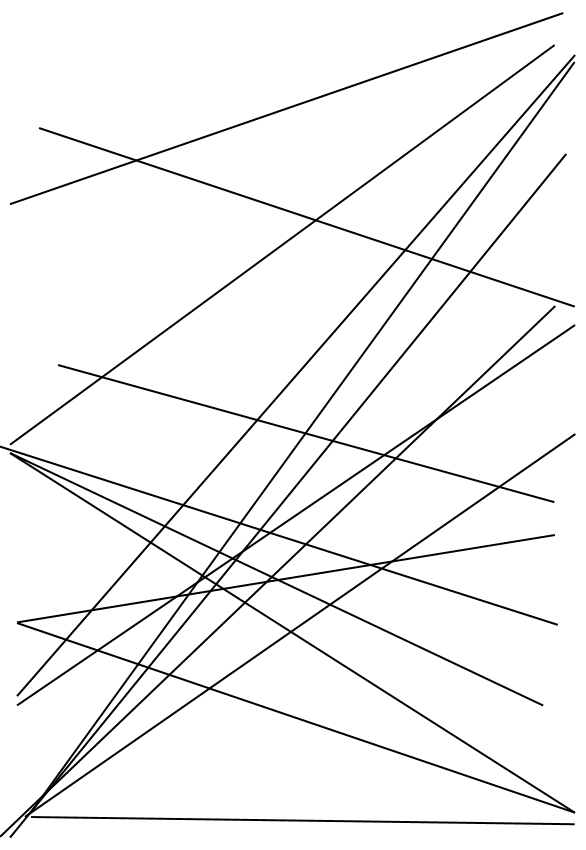 Business Plan
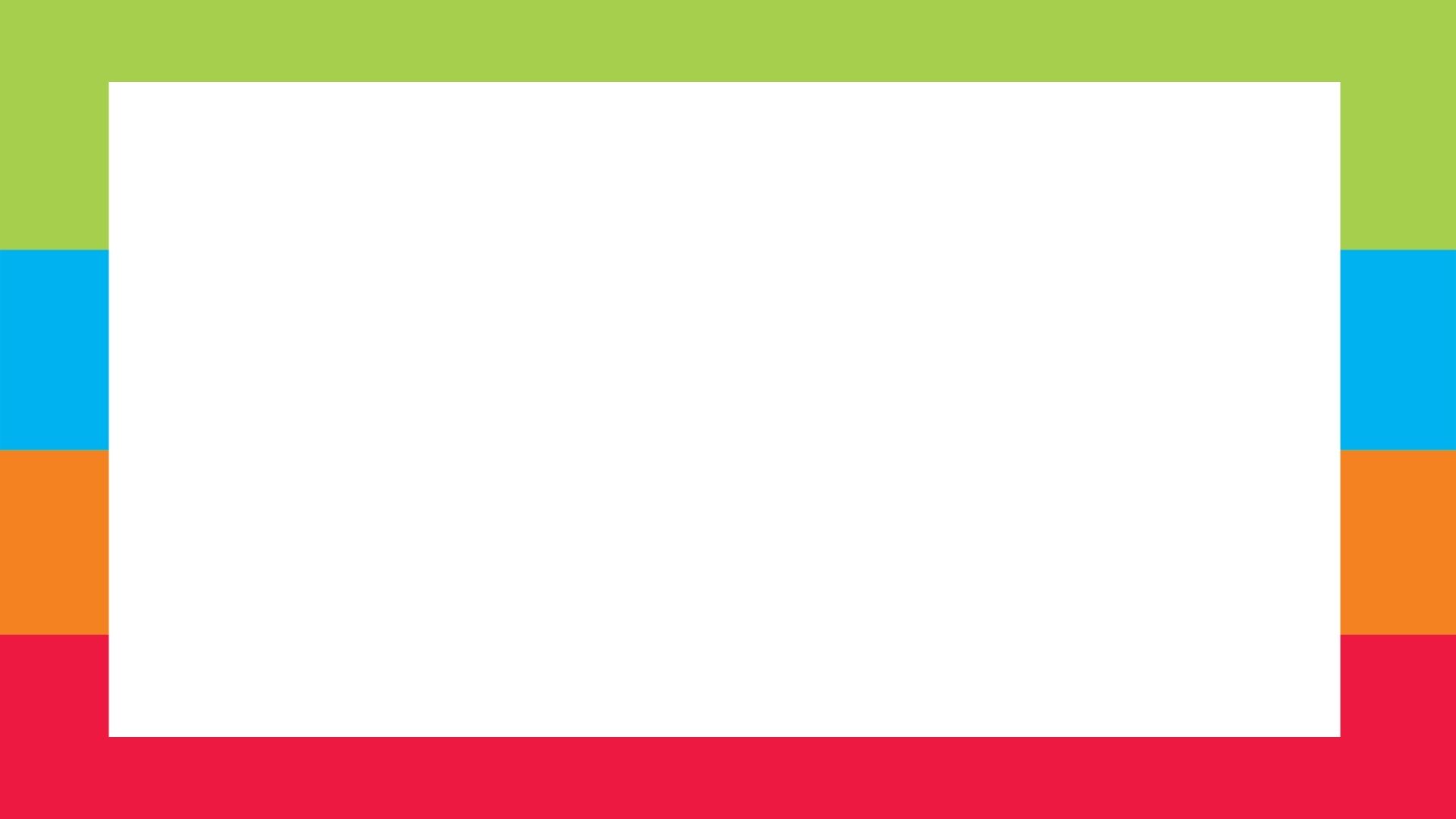 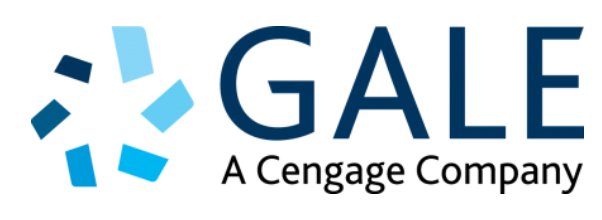 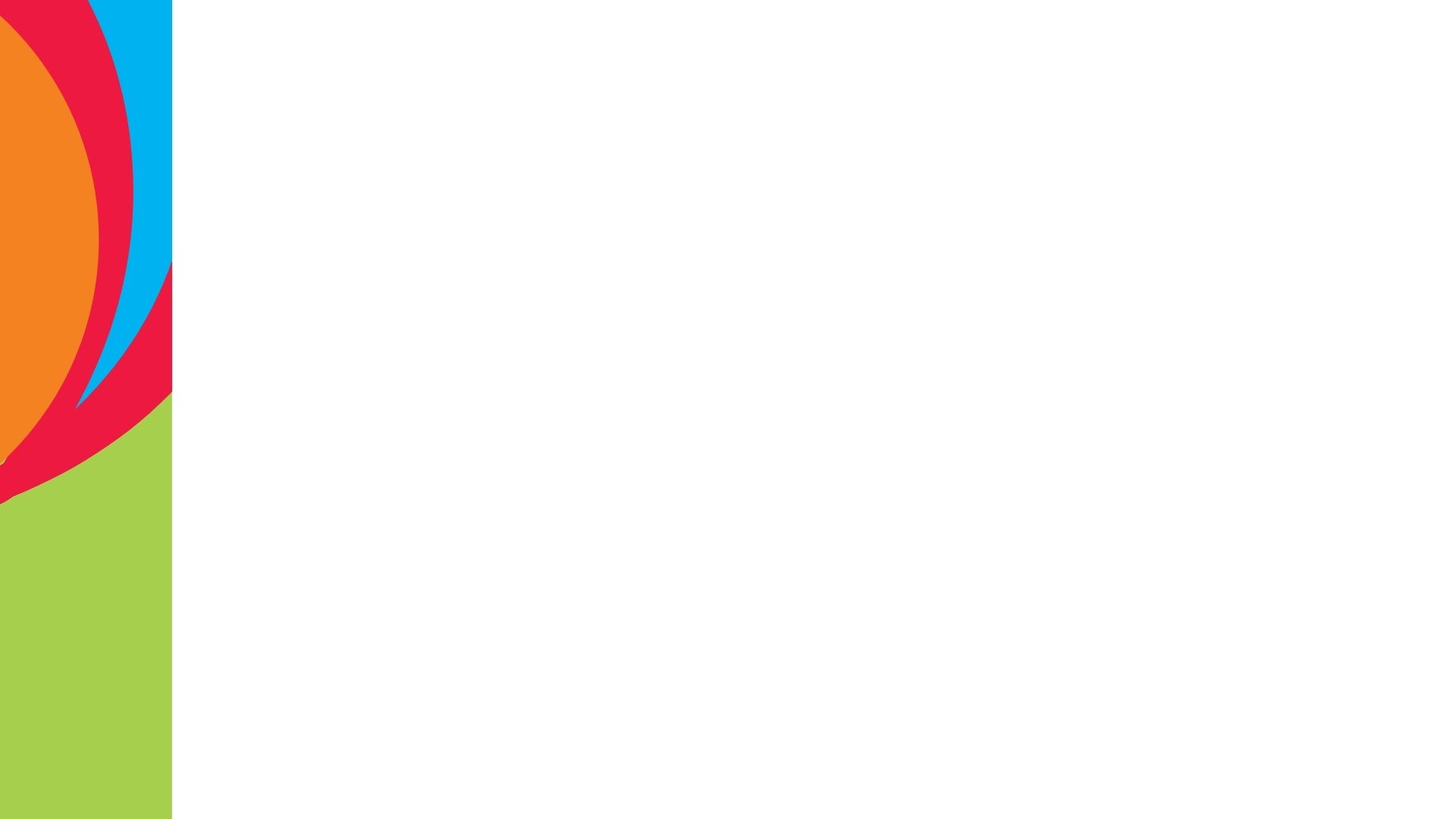 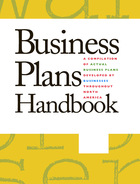 Actual business plans compiled by, and aimed at, entrepreneurs seeking funding for small businesses. Presents sample plans taken from businesses in the manufacturing, retail and service industries which serve as examples of how to approach, structure and compose business plans.
[Speaker Notes: Follow link to give examples of business plans for concrete understanding.]
Business Plan Builder
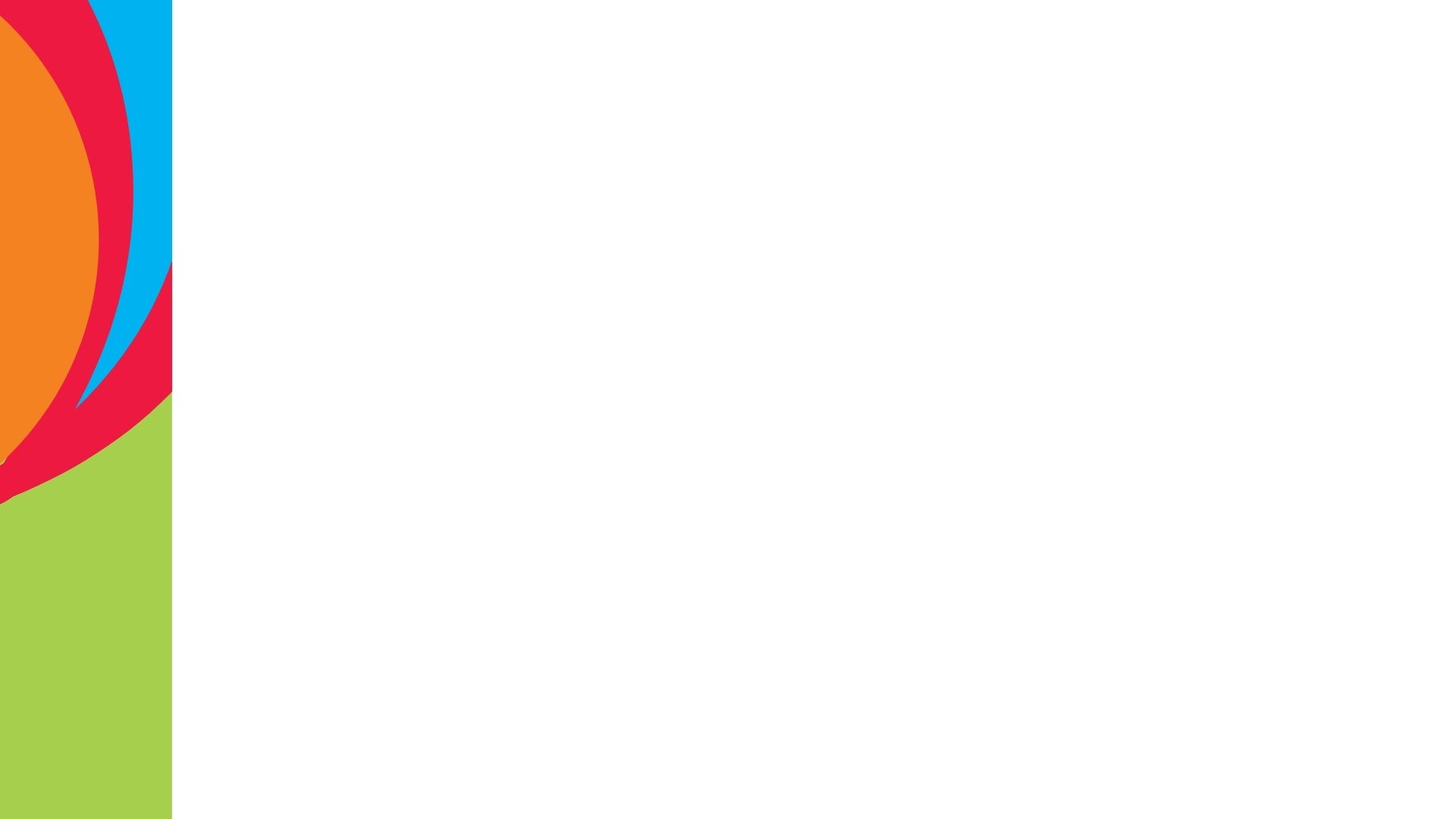 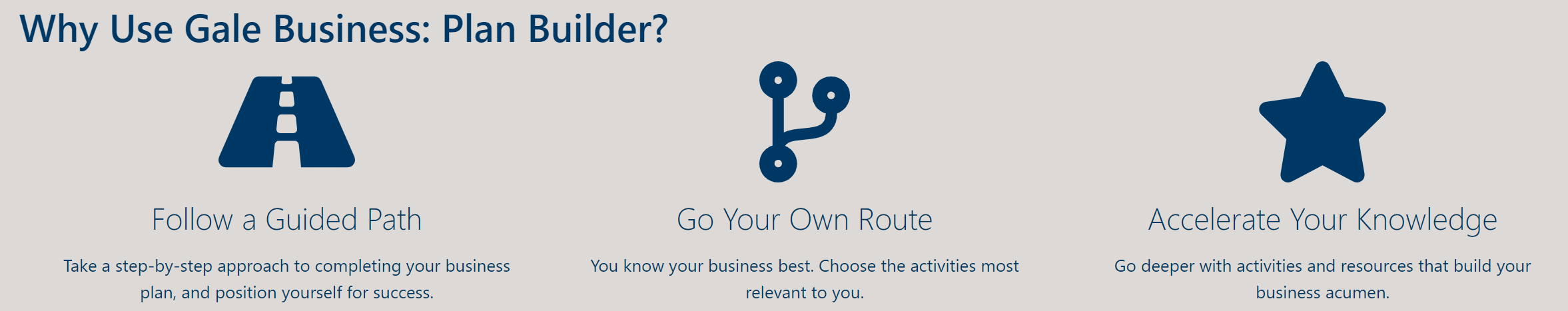 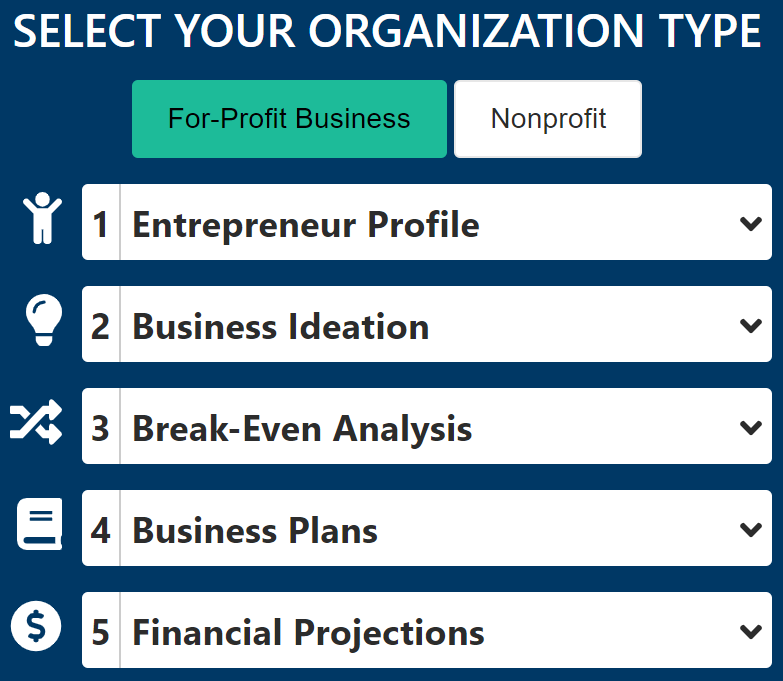 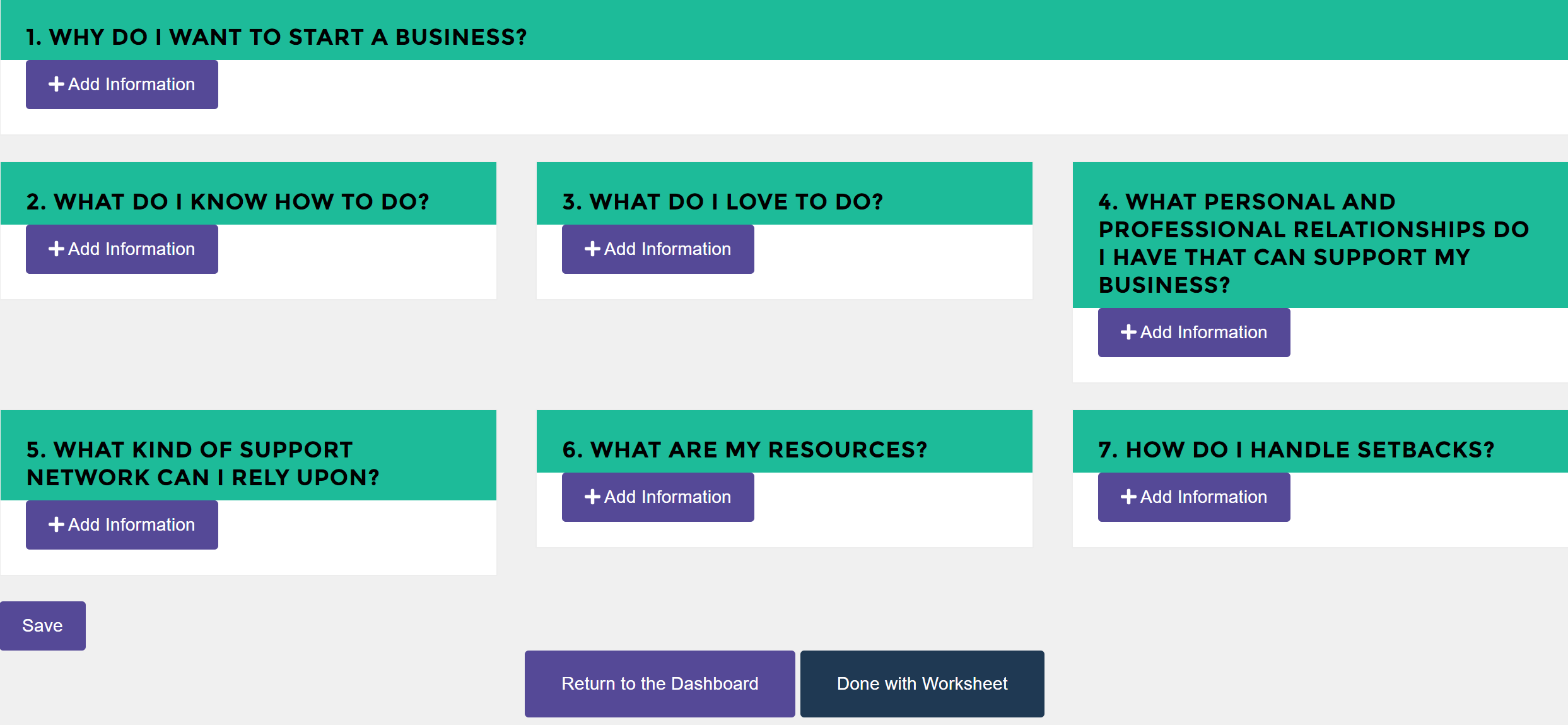 www.tulsalibrary.org/research
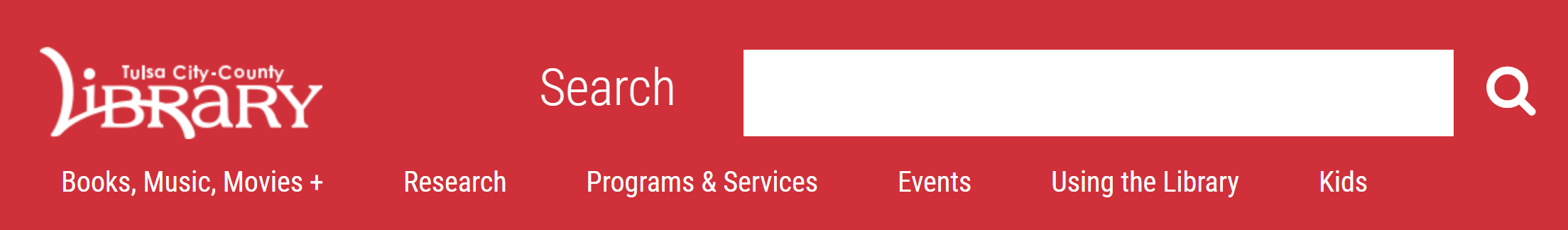 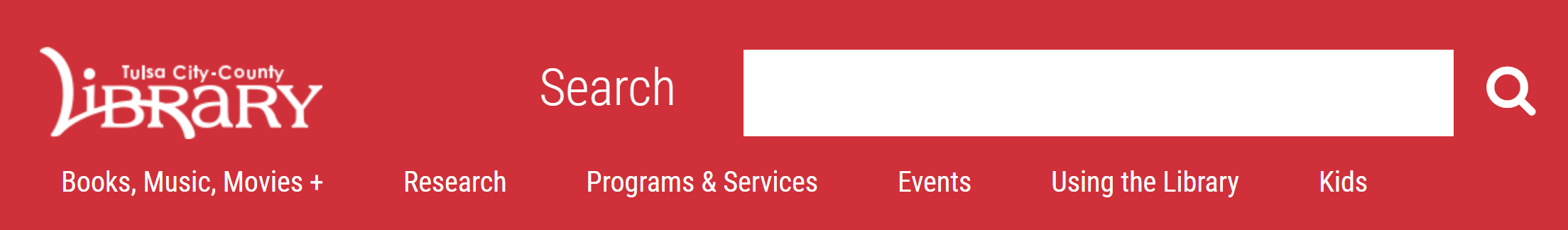 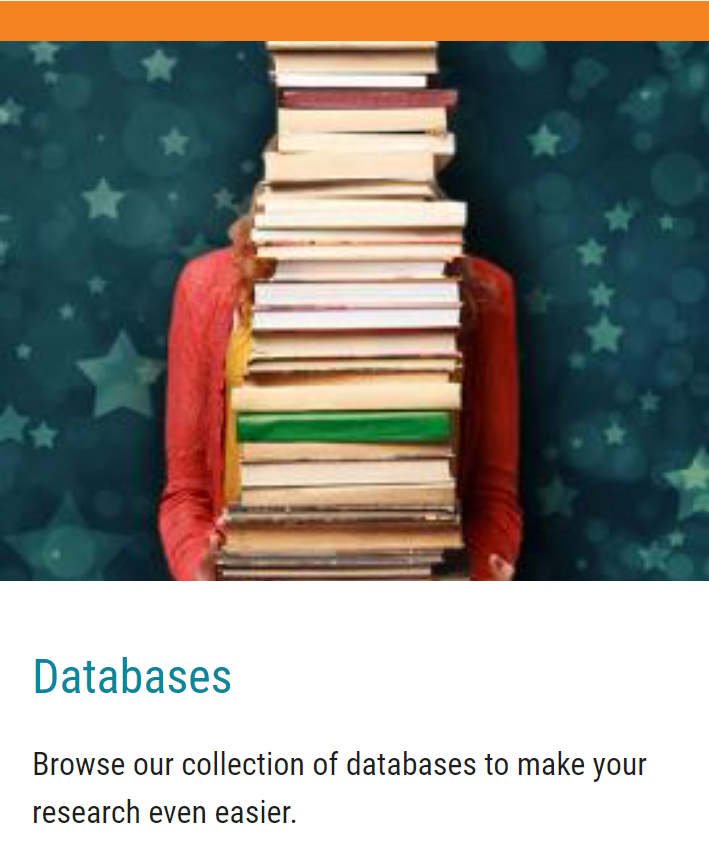 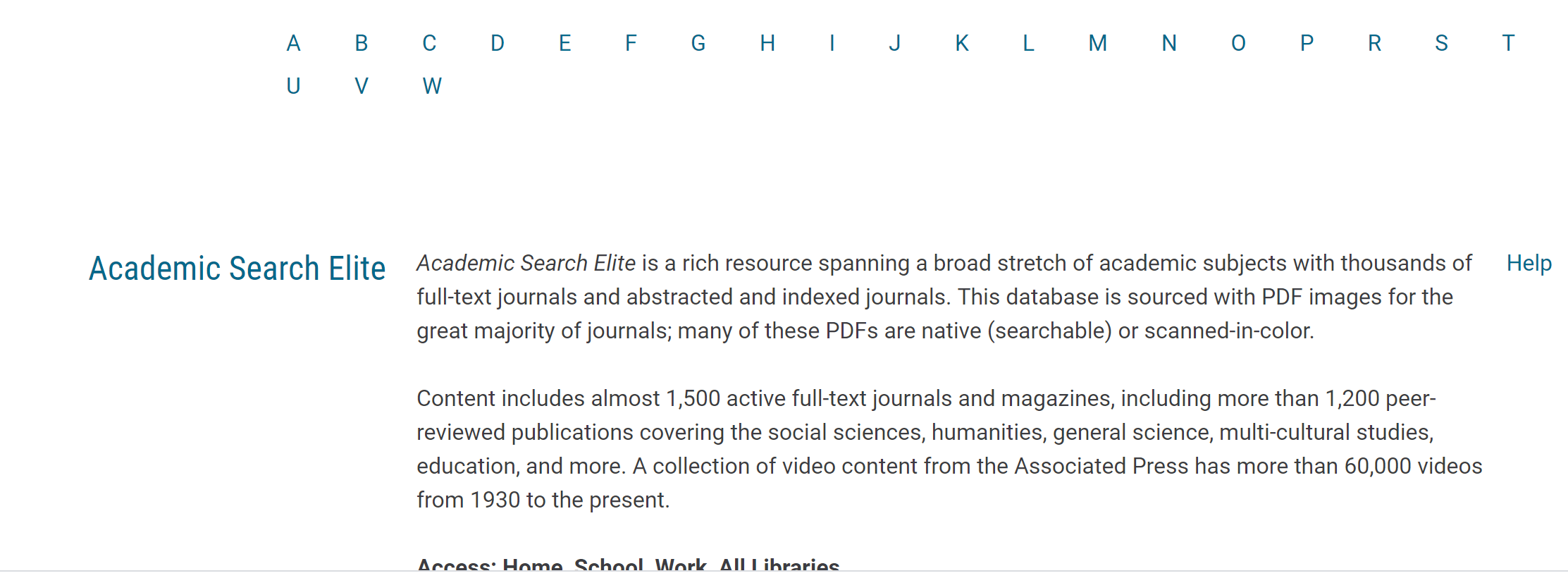 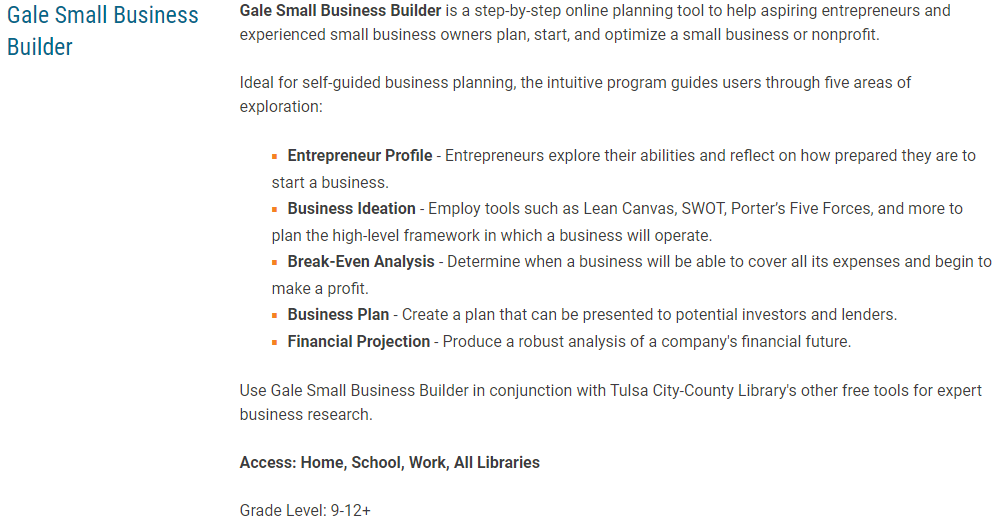 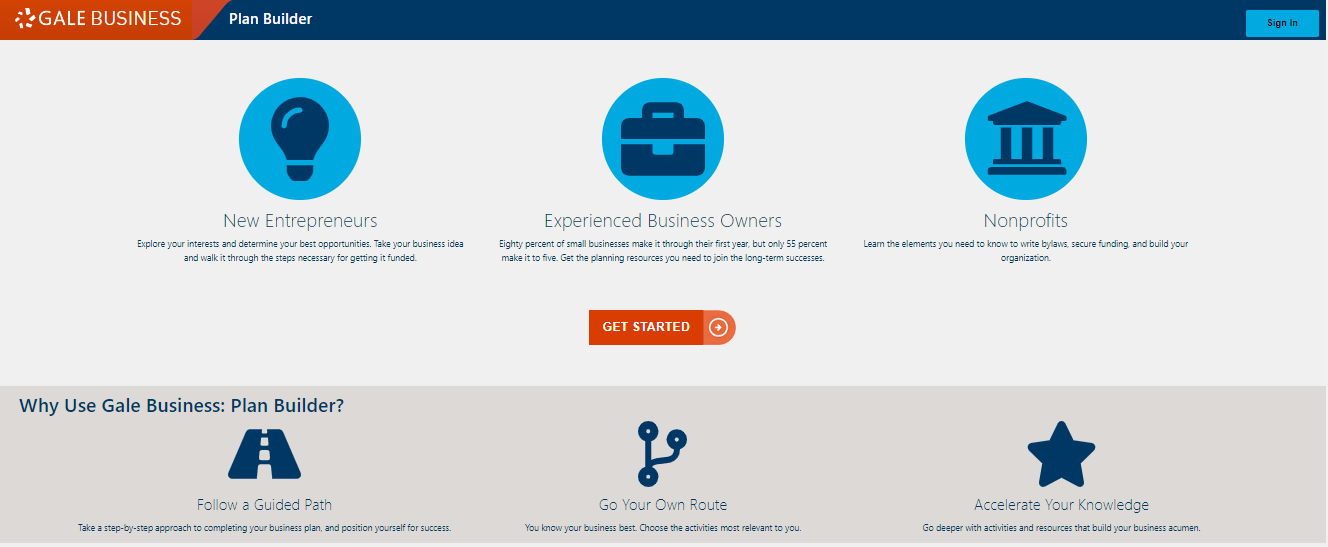 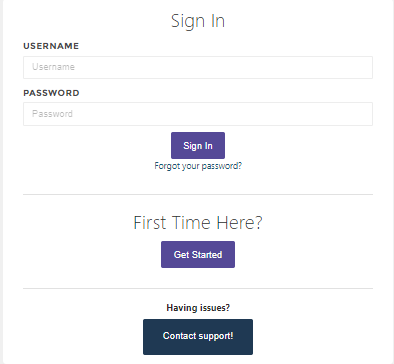 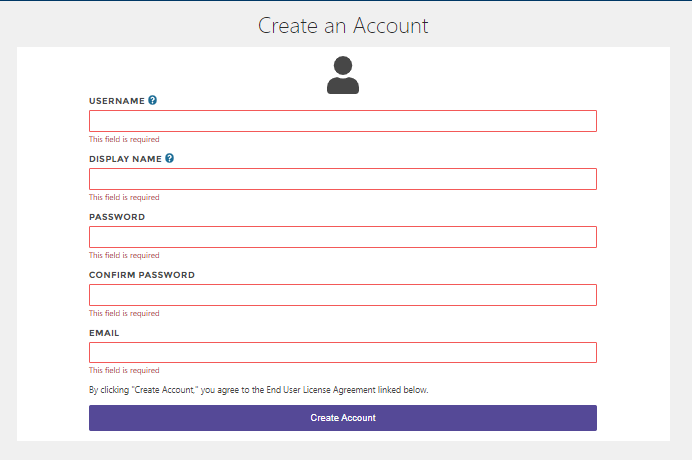 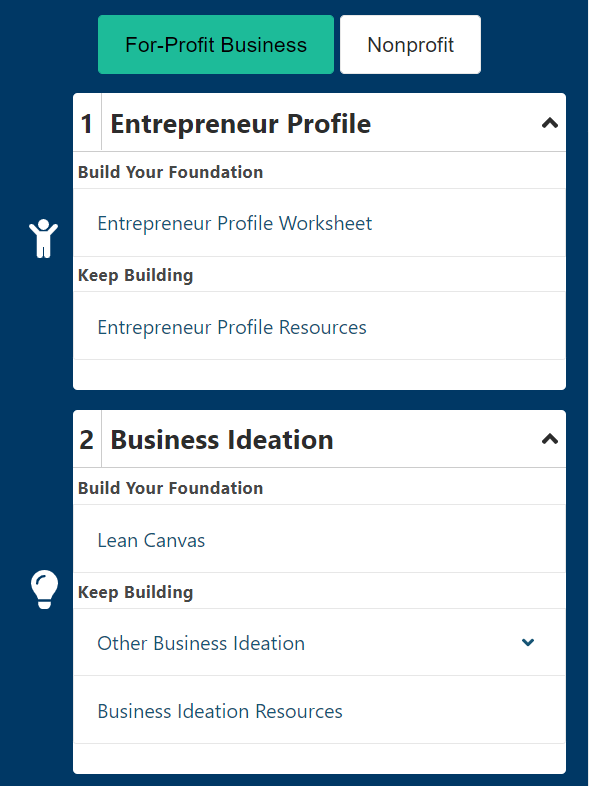 Select worksheets, and find prompts and guides to walk you through the process
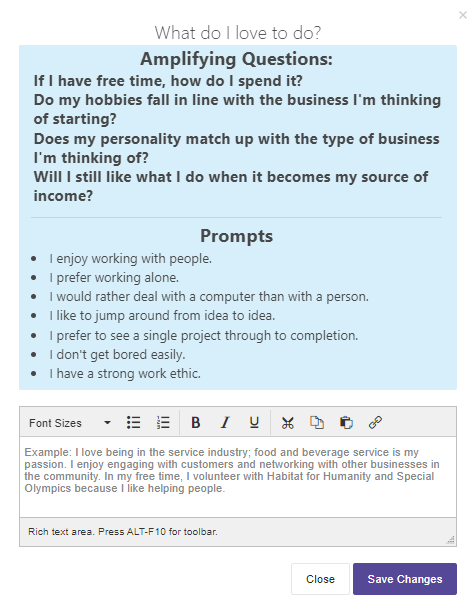 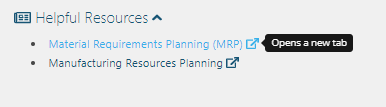 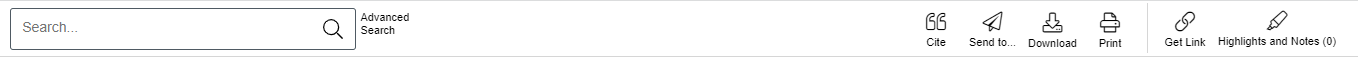 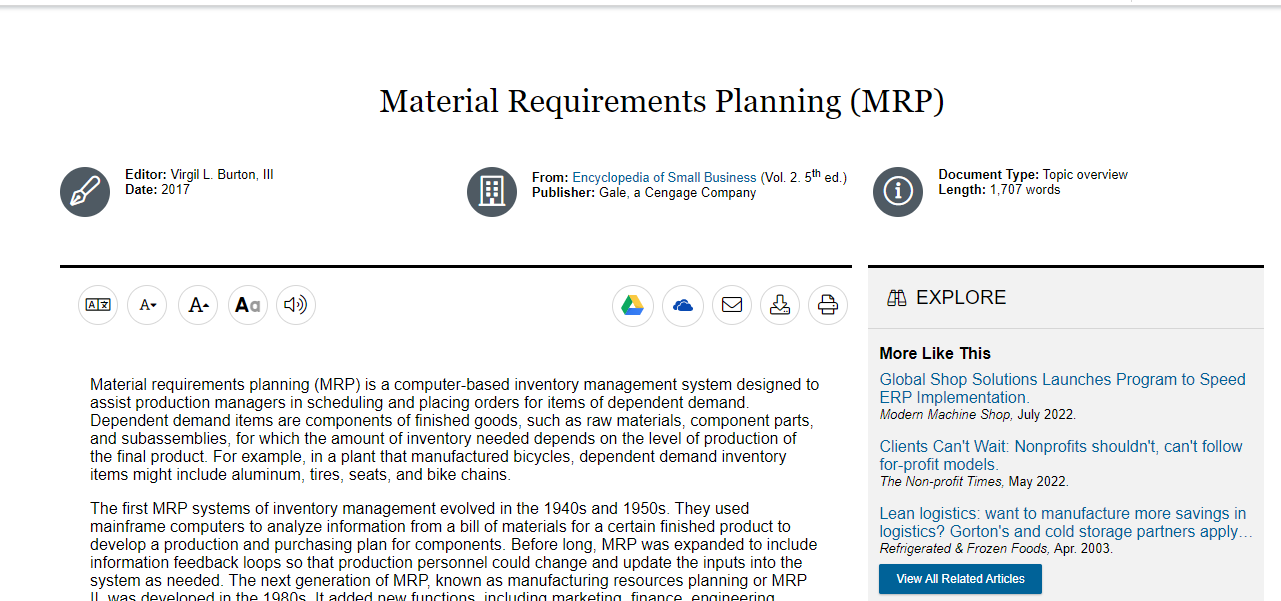 Entrepreneur Profile
Seven questions to help you describe yourself as an entrepreneur in a one page summary
Articles to further inform your profile: business ideas, entrepreneurship and innovation
Business Ideation
Lean canvas- a one page summary of your business idea
Canvas, SWOT, PEST, and Porter’s five forces
Ideation resources including articles to help you better understand the elements you will consider in your business plan
Break Even Analysis
Worksheets to help you calculate your costs
Articles on how to make these calculations

*The site says “give it your best guess.” We will learn how to retrieve this data throughout the course of this program. No need for guessing.
Business Plan
Brief business plan
Pitch deck samples 
Sample plans
Marketing plans
Contingency plans
Financial Projections
Expenditures, debts and loans, equity, etc. 
Resources for learning more about projections
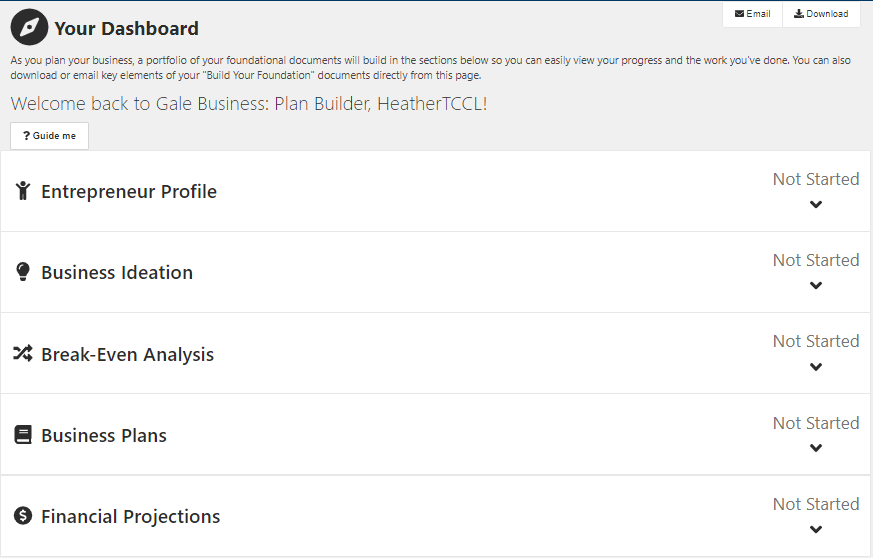 This is a good starting point, but not recommended
 as the only source for business plans.
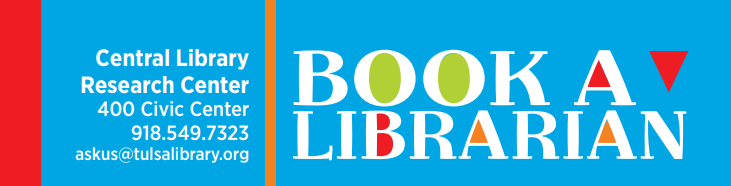 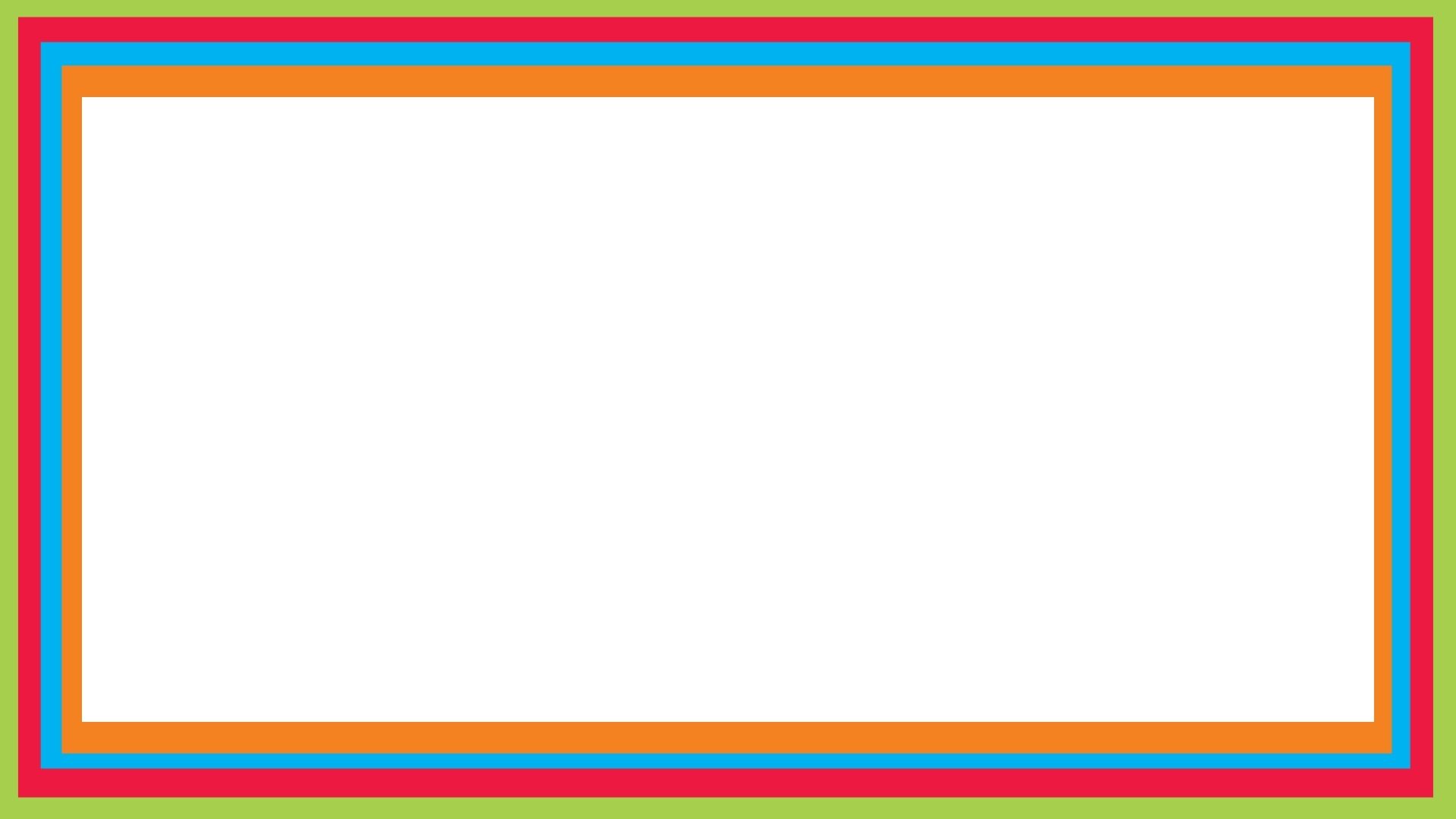 Questions?
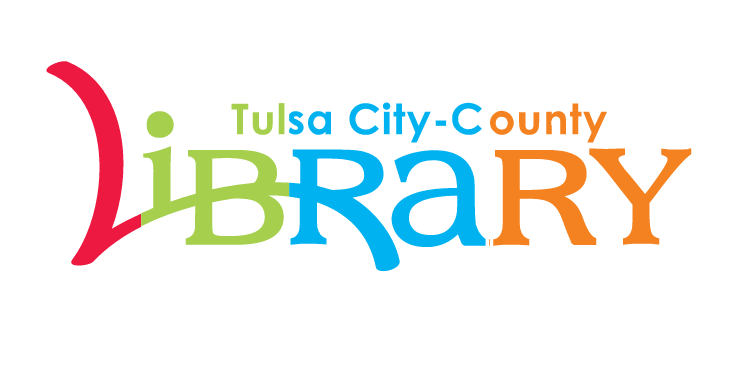 Aubrey.naiman@tulsalibrary.org
918-549-7429
wizard@tulsalibrary.org 
918-549-7431
AskUs 
918-549-7323
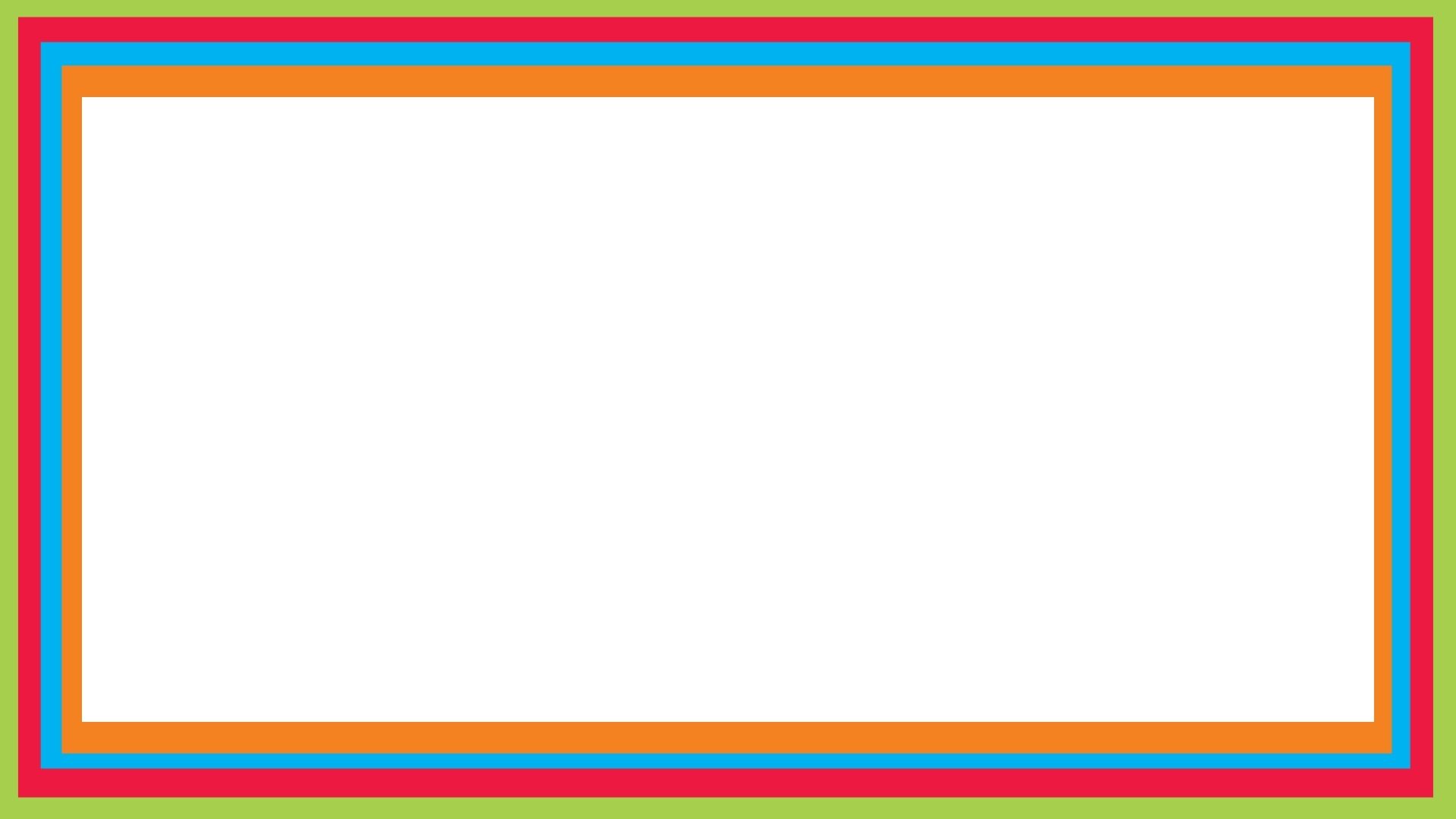 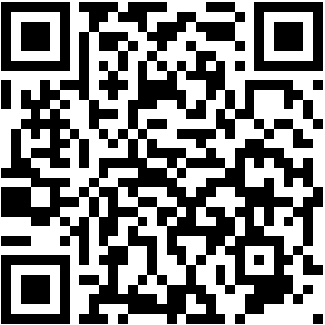